Geschiedenis
Omgaan met geschiedenis
Indeling van geschiedenis in golven
= volgens de 3 grote revoluties

Eerst was er:
De voedselverzamelaar – jager

De landbouwsamenleving
De industriële samenleving
De postindustriële samenleving
Voedselverzamelaar-jager
mensen zwerven in kleine groepen rond

Leefden van:
Verzamelen van planten
Jacht
Visvangst

Ook nu zijn er volken van voedselverzamelaars
Voedselverzamelaar-jager
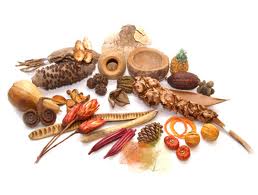 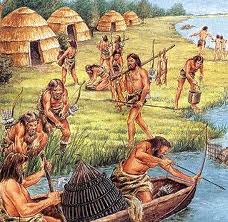 De landbouwsamenleving
Zo’n  8.000 jaar geleden begon in de Vruchtbare Sikkel de agrarische revolutie

Breidde zich over de aarde uit

Zo ontstonden meer landbouwsamenlevingen
Ook nu zijn er volken van landbouwers - veetelers
De landbouwsamenleving
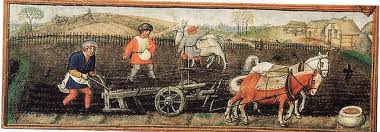 De industriële samenleving
Omstreeks 1750 begon in Engeland de industriële samenleving

Fabrieken met machines, in beweging gebracht door stoomkracht

In amper 200j ontstonden industriële samenlevingen in Europa, Noord-Amerika,…
De industriële samenleving
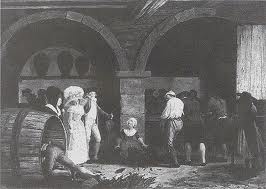 ijzerpletterij
tabaksfabriek
De industriële samenleving
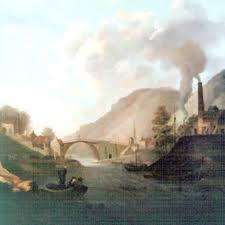 De postindustriële samenleving
1ste Golf = bijna uitgerold
Enkel stammen in Zuid-Amerika, Afrika & Oceanië hebben dit stadium nog niet bereikt
2de Golf = rolt nog verder

In 1960: start 3de Golf = het computertijdperk
Op slechts 10tallen jaren tijd zorgden nieuwe technologieën wereldwijd voor postindustriële samenlevingen
Wij zijn de laatste generatie van een oude beschaving en de eerste van een nieuwe
De postindustriële samenleving
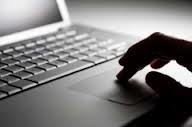